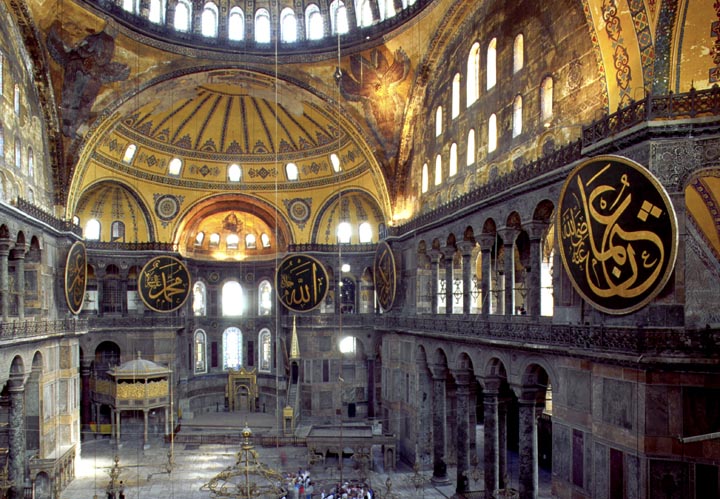 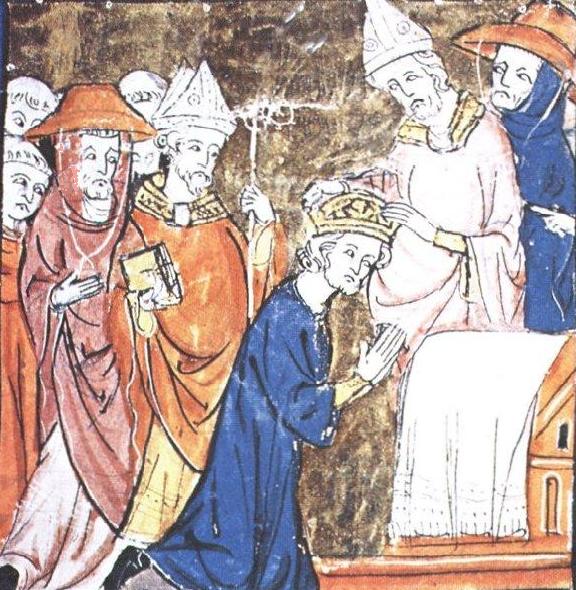 The Two Worlds of Christendom
Crowning of Charlemagne in 800 CE
Christian Societies in Byzantium and Western Europe
Emperor Charlemagne and His Elephant
Abu al-Abbas symbolized relations with the Carolingian and Abbasid empires.

Until Charlemagne’s death, the elephant accompanied him on many of travels.
Overview of  the Byzantine Empire
Lasts for almost 1000 years
Constantinople the most important European city throughout this time period
Two branches of Christianity 
Cultural and political influence spread to new civilizations in the Balkans and western Russia
Christian missionaries spread it northward
Major agent for interregional trade
More of south to north trade pattern
Geography of the Byzantines
Capital: Byzantium
On the Bosporus Strait
Commercial, strategic value of location
Constantine names capital after himself (Constantinople), moves capital there 340 CE
Becomes the “New Rome”
Filled w/ libraries, museums, art
Constructs palaces, churches, baths, public buildings
1453 falls to the Ottoman Turks
Caesaropapism
Power centralized in figure of Emperor 
Does not claim divinity, rather divine authority
Emperor rules as secular lord but also plays an active and prominent role in ecclesiastical affairs
Define:  Of or relating to Christian Church or its clergy
Exalted, absolute rule
Dress and court etiquette reinforces authority
Bejeweled crown, purple robes reserved for ruling only
Prostration 3 x, and kiss hands and feet before speaking	
Rulers above law, complex bureaucracy
Justinian wears purple robes in the mosaic from the church of San Vitale in Ravenna, Italy.  It depicts him in the company of ecclesiastical, military, and court officials.
The “sleepless emperor” b/c so energetic
Rule w/ wife, Theodora as advisor
Daughter of a bear keeper in the circus
Worked as a striptease artist
Uses army to contain riots in Hippodrome:  Nika Revolt
Ambitious construction program
Hagia Sophia
Justinian Code:  Law code that last 900 years and influences European law
Most significant contribution
Took Roman law and added to it
Made “Greek” official language of empire
Justinian and Theodora
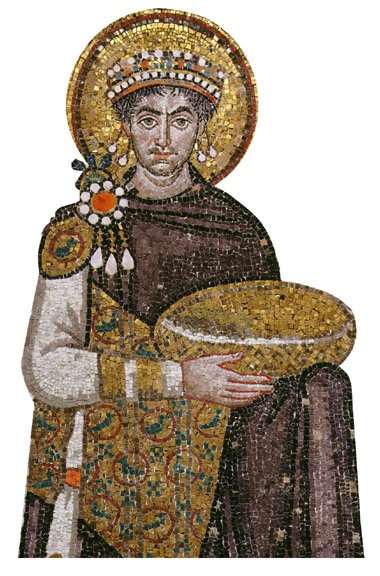 Hagia Sophia  or Church of  Holy Wisdom
Turned into a mosque by Ottomans
Ranks as one of the most important examples of Christian architecture
Byzantine Conquests
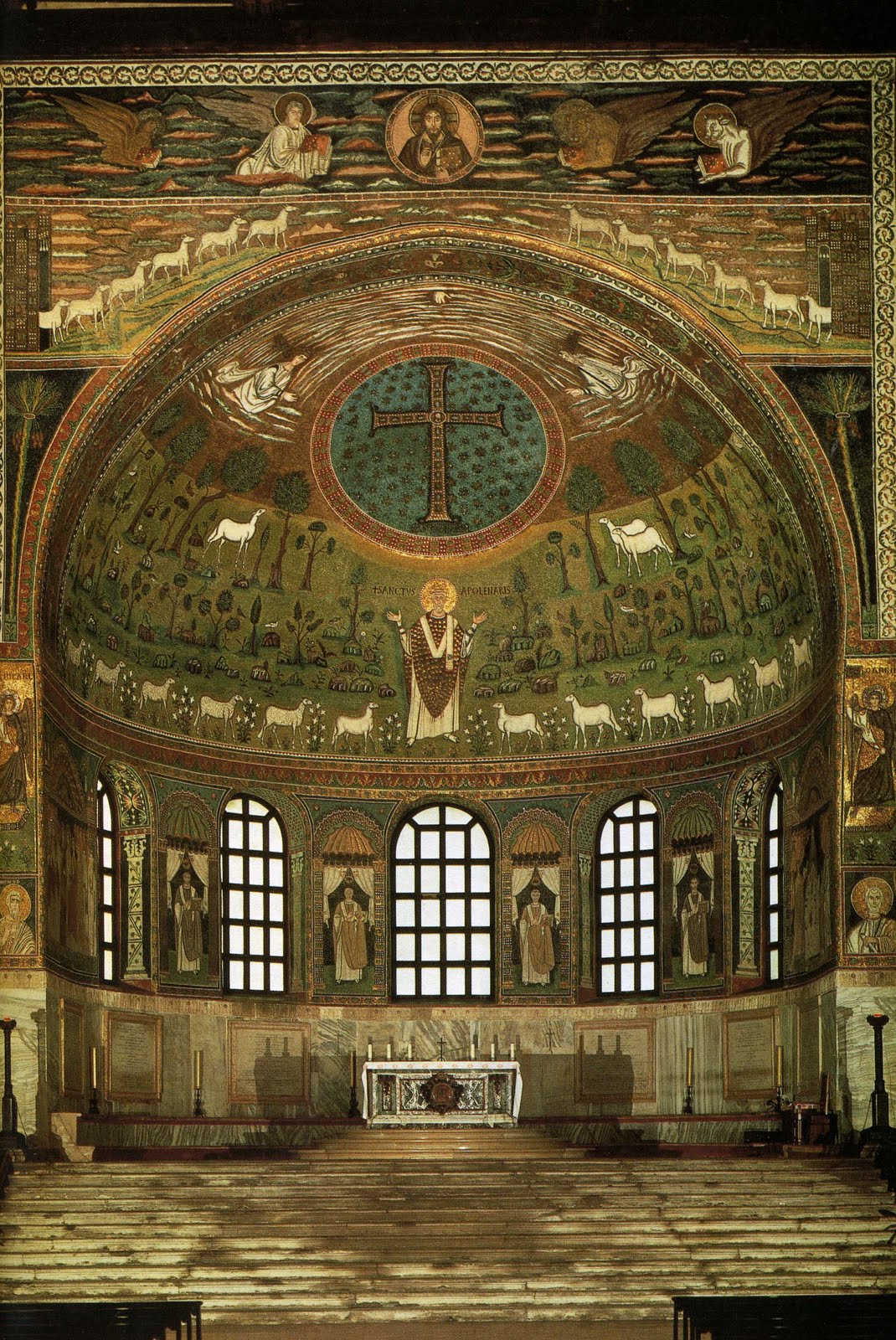 B/n 535-565, gain control of Italy, Sicily, nw Africa, southern Spain
Hard to sustain long –term
Abandon Rome after Justinian and leave Ravenna, on Adriatic coast as the headquarters
Possesses examples of Byzantine art and architecture
Byzantine church in Ravenna, Italy
Muslim Conquests
7th century Arab Muslim expansion
Captured Egypt, Syria, Tunisia
By end of 12th c. 2/3s of Christians lived in former Byzantine territories and had adopted Muslim faith
Besieged Byzantium 674-678, 717-718
Defense made possible through use of “greek fire”
Compound of sulfur, lime, and petroleum
Burned even on water so hazard w/ wooden ships
Allows them to retain Anatolia, Greece, and Balkan region
A manuscript illustration depicts Byzantine naval forces turning Greek fire on their Arab enemies.
The Theme System
Response to challenge of Islam
Reorganization of Byzantine society into Themes (provinces) under control of generals
In charge of military administration and civil administration
Soldiers from peasant class, rewarded with land grants

Theme system enabled them to mobilize quickly and resist further Islamic advances.
The Rise of the Franks
Last Roman emperor deposed by Germanic general Odoacer, 476 CE
Urban population declines as continuing invasions and power struggles disrupt trade and manufacturing
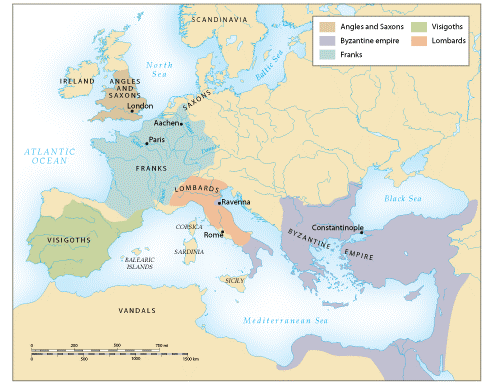 Germanic kingdoms emerge as successor states
Many convert to Christianity and adapted Roman law to their needs
The Franks
Most successful and influential of the Germanic peoples
Conquered Gaul:  France
They convert to Christianity after Clovis
 Brought them an allegiance of the Christian population  as well as the pope
Baptism of Clovis, king of the  Franks
Carolingian Dynasty
Charles “The Hammer” Martel begins Carolingian dynasty
Defeats Spanish Muslims at Battle of Tours (732)
Halts Islamic advance into western Europe
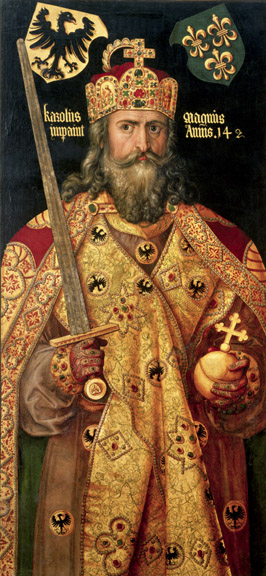 Charlemagne (768-814 CE)
Grandson of Charles Martel
Centralized imperial rule
Reestablished in a society disrupted by invasion 
Functional illiterate, but sponsored extensive scholarship
Spoke Latin, some Greek
Maintained diplomatic relations w/ Byzantines and Abbasid caliphate
Major military achievements
Charlemagne’s Administration
Capital at Aachen, Germany
Most of his reign spent on horseback 
Constant travel throughout empire to maintain authority
“Counts” were the aristocratic deputies that held political, military, and legal authority in the local jurisdictions
Imperial officials: missi dominici (“envoys of the lord ruler”)
Job was to bring “counts” under tight control
Continued yearly circuit travel
Charlemagne’s Empire by 814 CE
Charlemagne as Emperor
Hesitated to challenge Byzantines by taking title “emperor”
Pope Leo III crowns him as emperor in 800
Planned in advance?
Challenge to Byzantium
Charlemagne’s coronation in the Vatican by Raphael
Louis the Pious
Son of Charlemagne
Lost control of courts, local authorities
Civil war erupts between three sons
Empire divided in 843
Carolingian Empire of 9th Century CE
Charlemagne’s Carolingian Empire brought a temporary unity to parts of Western Europe, but it was subsequently divided among his three sons, who waged war on one another.
Invasions
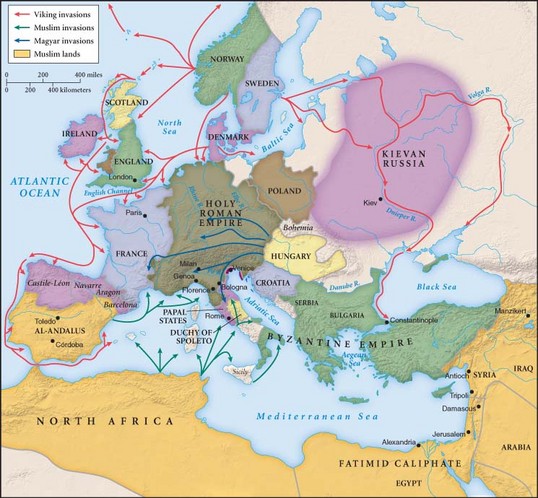 8th-9th century, invaders pillage the Frankish realm in search of wealth stored in towns and monasteries

Muslims

Magyars
Descendants of nomadic peoples who settled in Hungary
Expert horsemen

Vikings
Nordic peoples of Scandinavia b/c of population growth 
Depended on the shipbuilding techniques
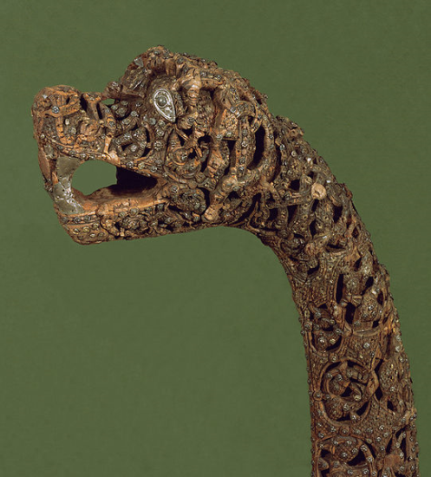 Viking Invasions
From village of Vik, Norway (hence “Viking”)

Raided the British Isles
Over time mounted invasions and plundered settlements from Russia, eastern Europe, Mediterranean lands

Boats with shallow drafts , sails, and oars capable of river travel as well as open seas

Timed attacks to take advantage of tides

Attacked villages, cities from 9th century
Constantinople sacked three times

Carolingians had no navy, dependent on local defenses
Viking Ships
The Oseberg ship, pictured here, is the best-preserved Viking vessel from the early middle ages. Built about 800 c.e., it served as a royal tomb until its discovery in 1903. A ship this size would accommodate about forty men.
Viking Siege of Paris 885 CE
700 ships sail up the Seine River
Example of one of the sizable cities in Western Europe that was besieged
More examples of  Viking Raids
Danish Vikings prepare to invade England in this manuscript illustration produced at an English monastery about 1130. The geographic range of Viking activity extended from England, France, northern Germany, and Russia to territories throughout the Mediterranean basin.
Constantinople (3x)
Raid by following Russian Rivers
Devolution of Political Authority
Devolution –transfer of power from central to local

Had to depend on local protection against Muslim, Viking, and Magyar invasions 
Western Europe becomes a society of competing regional states
Economy in Byzantine Empire
Economic powerhouse
Peasantry
Ex. free peasants and (b/c of theme system) soldiers allotted land after service
Manufacturing
Arts, crafts such as glassware, linen, woolen textiles, gems, jewelry in gold, silver
Silk
Regulations only allow individuals to participate in one activity to prevent monopoly
Ex. weaving, dyeing, sales
Trade
East/West routes and North/South routes
Byzantine coin, the Bezant, served as standard currency of Mediterranean basin
Byzantine Silk
Byzantine Silk
The Byzantine historian Procopius reported that two Christian monks from Persia traveled to China, where they observed the techniques of silk production, which at that time were unknown outside China. 
According to Procopius, the monks hollowed out their walking staffs and filled them with silkworm eggs, which they smuggled out of China, through their native land of Persia, and into the Byzantine empire. 
It is likely that Procopius simplified a more complex story by focusing attention on the monks, who by themselves could hardly have introduced a full-blown silk industry to Byzantium. 
The production of fine, Chinese-style silks required more than a few silkworm eggs. It called also for the mastery of sophisticated technologies and elaborate procedures that probably reached Byzantium by several routes.
Peasants—probably sharecroppers—receive seeds and tend to vineyards in this painting from a Byzantine manuscript. What does this illustration suggest about the relationship between the two landowners or overseers (left, in the top register) and the five laborers?
Western European Economy
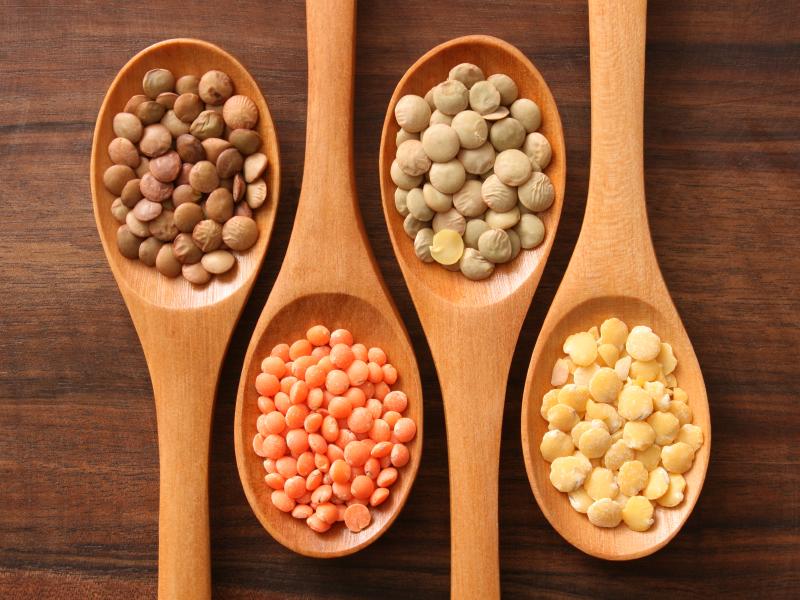 Agricultural innovations
Heavy plow with iron tips to aerate harnessed to oxen or draft horses
Water mills
Horse collar-horses plow faster than oxen
Cultivated beans, legumes

Trade
Local markets
Maritime trade in Mediterranean as Christian merchants trade w/ Muslims

Norse Merchant-Mariners
Norse seafarers, kinsmen of Vikings
Same routes as Viking raiders
Russia to Ireland, Russian rivers to Black Sea
Traded actively in Byzantine and Abbasid empires 
Furs, fish, wheat, wine, beer, swords for silver
In this twelfth-century manuscript illustration, a peasant guides a heavy, wheeled plow while his wife prods the oxen that pull the plow.
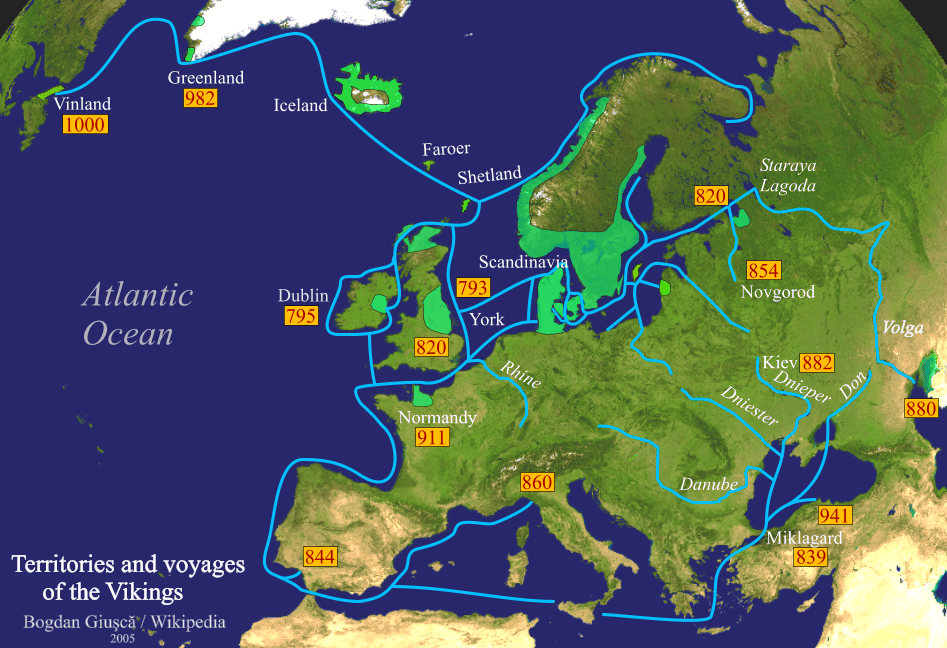 Rich, large, prosperous, cosmopolitan cities
Antioch, Alexandria, Damascus
Constantinople had no rival: referred to as “the City” 
Boasted 4,388 mansions, 14 imperial and princely palaces
Women
Upper-class women wore veils
Live in separate apartments
Did not participate in parties or banquets with alcohol
Tenements for the less privileged classes
Baths, Hippodrome, aqueducts
Society in Byzantine Empire
The Hagia Sophia in Modern Istanbul
A manuscript illustration depicts one Byzantine woman weaving cloth (left) while another spins thread (right). Both women veil their hair for modesty. Women workers were prominent in Byzantine textile production.
Hippodrome in Istanbul
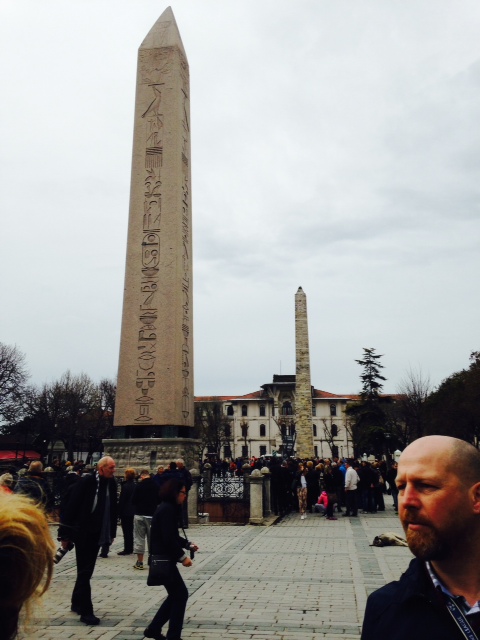 Basilica Cistern
Built during reign of Justinian to house water for the palace of Constantinople, Topkapi Palace of the Ottomans
336 columns
Columns were recycled from the ruins of other buildings
Stored 100,000 tons of water despite only a few feet of water today
Western Europe:  A Rural Society
Cities disappear after Germanic invasions
Towns survive as economic hubs, but not as vibrant centers w/ goods from distant lands
Life on the manor- SELF -SUFFICIENT
The Medieval Manor
Feudalism is characterized as the political and social order of medieval Europe

Local political and military elites worked in ad hoc ways to organize  their territories and maintain social order

Organized small private armies of armed retainers

Examples
Retainers sometimes rewarded w/
Land grants
Rights to income generated by mill
Right to receive rent or payment from the village
Might maintain them in own household
Feudalism
Peasants in Western Europe
Obliged to provide labor services and payments of rents to lord
Portion of harvest, a chicken, dozen eggs 
Unable to move from land
Males work 3 days in fields
Women churn butter, made cheese, brew beer, spun thread, wove cloth, keep sheep, cattle
Fees charged for marrying serfs of another lord
Monasteries
Monasteries were the principal centers of literacy in western Europe during the early middle ages.
 In this manuscript illustration, one monk copies a manuscript, another makes geometric calculations, a third cuts parchment, two work on the building, and one more rings the bells that call monks and members of the surrounding community to religious services.
A fourteenth-century manuscript illustration shows St. Benedict with his crosier, the staff carried by abbots to symbolize their position (above), and meeting with two monks beside a fishpond at their monastery (below). 
What does the fishpond suggest about the economic significance of monasteries?
Comparison of Christian Europe
Both
Christianity serves as the source of religious, moral, and cultural authority for both
Both support ecclesiastical hierarchies with networks of monasteries
Work to extend Christianity through missionaries
Divisions
Doctrine, ritual, and church authority
Consecrated in 1094, this ornate cathedral, although located in Venice, Italy, is a classic example of Byzantine architecture. Such churches represented perhaps the greatest achievement of Byzantine art and were certainly the most monumental expressions of Byzantine culture. (Erich Lessing/Art Resource, NY)
Comparison
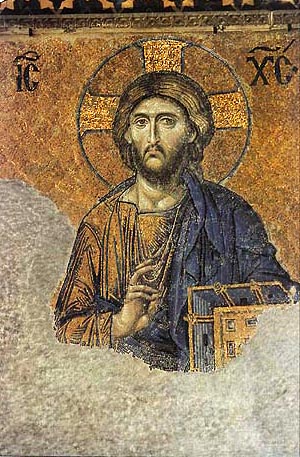 Western Europe
Papacy
Pope acted independently
Support icons
Paintings of Jesus, saints, religious figures to aid in devotion
Byzantine Empire
Patriarch
Powerful, appointed by the emper0r
Instructed to deliver sermons that supported imperial policy
Must obey emperor
Iconoclasm
Emperor Leo III (717-714 CE) convinced icons are idol worship
Policy of iconoclasm, destroying them and prohibit them in churches
843 CE followers abandon policy
Religious Rivalry
Ritual disputes
Beards on clergy –West shaved 
Unleavened bread for Mass in West-Leavened in East
Theological disputes
Iconoclasm
Nature of the Trinity
This illustration from a psalter prepared about 900 c.e. depicts an iconoclast whitewashing an image of Jesus painted on a wall.
Schism
Arguments over hierarchy, jurisdiction
Autonomy of Patriarchs, or Primacy of Rome?
1054 Patriarch of Constantinople and Pope of Rome excommunicate each other
East: Orthodox Church
West: Roman Catholic

The eastern and western churches remain split to this day
Influence on Slavic Cultures
Missionaries sent to Balkan lands and converted the Slavs to Orthodox Christianity
Saints Cyril and Methodius
Create Cyrillic alphabet
Adapted from Greek but represents Slavic sound
Slavic lands develop orientation to Byzantium
Cyrillic alphabet worldwide
Kievan Rus
Vladimir the Great
989 converted to Orthodox Christianity and ordered subjects to follow
Known for “drunkeness and a harem of 800 girls”
After his conversion, see the Byzantine influence flow rapidly to Russia
Byzantine Influence of Russia
Cyrillic alphabet, literacy, Orthodox missions spread
Byzantine teachers establish schools
Byzantine art and architecture dominate Kiev
Icons became a traditional form of art
Onion domes on churches copied Constantinople
Princes of Kiev establish “caesaropapist” control over the Russian Orthodox church
Compile a law code like Byzantines
By 16th c., Moscow claimed to be Europe’s 3rd Rome